Bílý kruh bezpečí – pomoc obětem násilí
Bára Libotovská
Mirka Navrátilová
Co je domácí násilí
Domácí násilí je fyzické, psychické nebo sexuální násilí mezi intimními partnery, ke kterému dochází v soukromí, tedy mimo kontrolu veřejnosti,
intenzita násilných incidentů se zpravidla stupňuje 
u oběti vede ke ztrátě schopností včas zastavit násilné incidenty a efektivně vyřešit narušený vztah;
(širší pojem „násilí v rodině“ zahrnuje také násilí páchané na dětech a násilí páchané na seniorech).
Krizový plán
Uschovejte si u někoho náhradní klíče, oblečení, důležité dokumenty, lékařské předpisy a určitý peněžní obnos.
Uschovejte si všechny důkazy o fyzickém násilí (roztrhané oblečení, fotografie modřin a zranění atd.).
Naplánujte si nejbezpečnější dobu k případnému útěku.
Pamatujte si, kam se můžete obrátit se žádostí o pomoc. Řekněte někomu, co se u vás děje. Noste s sebou telefonní čísla svých přátel, příbuzných a azylových domů.
Nepopírejte násilí před dětmi, řekněte jim pravdu a určete jim bezpečné místo v bytě – pokoj, který lze zamknout, sousední dům, kam se mohou v případě hrožení ukrýt. Poučte je, že jejich úkolem je zůstat v bezpečí, nikoliv vás ochraňovat.
Domluvte si signál se sousedy (např. světlo venku je rozsvícené = zavolejte policii).
Nestyďte se vyhledat pomoc příbuzných a odborníků
Když jde o život:
Pokud jste v nebezpečí a potřebujete pomoc, zavolejte policii.
Pokud jste napaden(a) během volání na policii, nechte telefon vyvěšený, mluvte a křičte.
Když přijede policie, jděte s ní do jiného pokoje, abyste mohl(a) mluvit bez přerušování.
Pokud jste zraněn(a), jděte na pohotovost nebo k lékaři a oznamte, co se vám stalo. Požádejte je, aby vaši návštěvu zadokumentovali, případně vám napsali zprávu.
Po útoku ihned neuklízejte a důkazy (rozbité sklo, roztrhané oblečení, chomáče vlasů atd.) uložte do igelitového sáčku a předejte je policii.
Škody vyfotografujte, snímky dejte vyvolat i s datem, je-li to možné.
Zjistěte jména a čísla zasahujících policistů.
Vyhledejte pomoc odborníků.
Tel. linka NONSTOP - 116 006
- Vyslechne a pomůže volajícímu orientovat se v aktuální situaci.
- Nabízí volajícímu porozumění a důvěru.
- Pomáhá volajícímu odstranit pocity viny a znovu nalézt sebedůvěru.
- Motivuje volajícího k aktivnímu řešení situace.
- Pomáhá volajícímu promyslet individuální bezpečností plán.
- Poskytuje praktické rady a pomáhá volajícímu nalézat další vhodný postup.
- Nabízí právní pomoc
- Poskytuje informace o systému služeb pro oběti domácího násilí a trestných činů.
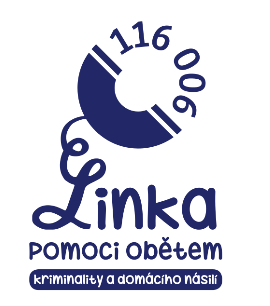 Vznik poraden:
Pomoc od BKB je poskytována pomocí:
Bezplatné nonstop linky 116 006 - pro oběti kriminality a domácího násilí
Celostátní sítě poraden BKB 
Centrály BKB v Praze
Intervenčního centra v Ostravě
Klíčových sociálních pracovníků (případových manažerů) pro zvlášť zranitelné oběti a pozůstalé
Linky BKB 257 317 110 - nonstop pomoc obětem a svědkům trestných činů
Pomoc BKB:
je bezplatná, diskrétní (příchozí se nemusí představit), nezávislá, nestranná
je určena obětem, pozůstalým po obětech a svědkům trestné činnosti,
je dostupná i obětem neoznámené trestné činnosti;
je komplexní, to znamená, že je poskytována současně dvojicí poradců (vysokoškolsky vzdělaným právníkem a interventem pro psychologickou pomoc obětem)
je vždy individuální s přihlédnutím k osobnosti oběti a okolnostem trestného činu.
Komplexní pomoc Bílého kruhu bezpečí (BKB) obětem kriminality:
právní informace
psychologické a sociální poradenství
praktické rady a informace


BKB je zapsán v Registru poskytovatelů sociálních služeb MPSV (dle zákona č. 206/2006 Sb.) a v Registru poskytovatelů pomoci obětem trestných činů Ministerstva spravedlnosti (dle zákona č. 45/2013 Sb.)
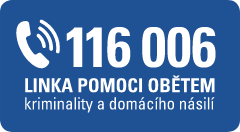 Další činnost BKB:
předkládání podnětů k zákonodárným iniciativám, spolupráce při tvorbě zákonů
přednášky, výcviky, semináře, konference, publikační aktivity
vlastní projekty a účast v mezinárodních projektech
spolupráce s nestátními organizacemi, státní správou a místní samosprávou ČR
zahraniční spolupráce - členství ve Victim Support Europe
Poradna BKB Plzeň
e-mail: bkb.plzen@bkb.cz         tel.: 734 157 200
Vedoucí poradny: Mgr. Igor Chalachan     

Poradna poskytuje pomoc zvlášť zranitelným obětem trestných činů a pozůstalým po obětech v celé ČR prostřednictvím případového manažera, a to ve dnech pondělí až čtvrtek v době od 8:30–15:30 hodin. V pátek od 8:30-15:00 hodin.
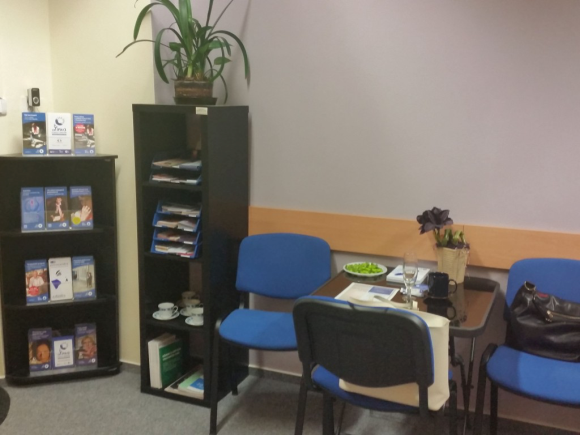 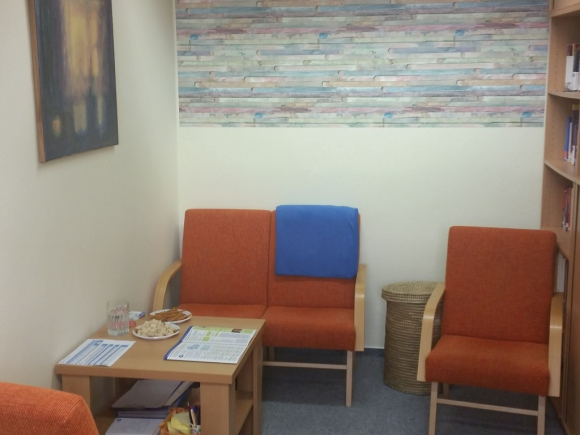 Kde dál hledat pomoc
Adresář azylových domů - www.azylovedomy.cz 
Linky důvěry - www.capld.cz 
Informace a seznam občanských poraden - www.obcanskeporadny.cz 
Adresář rodinných poraden - www.amrp.cz 
Registr poskytovatelů sociálních služeb v ČR - ttp://iregistr.mpsv.cz
Zdroje
https://www.bkb.cz/o-nas/poradenska-cinnost/
https://www.bkb.cz/kontakt/ceska-republika/plzen/
https://www.bkb.cz/o-nas/poslani-a-cinnost/